Bazele Tehnologiei InformaţieiCurs 3
Prof. dr. Răzvan Daniel Zota
Facultatea de Cibernetică, Statistică şi Informatică Economică 
ASE Bucureşti
https://zota.ase.ro/bti
11-Oct-23
Reprezentarea numerelor în calculator
Reprezentarea în:
		- virgulă fixă
		- virgulă mobilă
11-Oct-23
Reprezentarea numerelor în virgula fixă
Reprezentarea în virgulă fixă
	cod direct (CD)
	cod invers (CI)
	cod complementar (CC)
11-Oct-23
Reprezentarea numerelor în cod direct (CD)
Exemplu de reprezentare pe 8 biți:
10=00001010
28=256 valori
Domeniul de valori reprezentabile: [-128;127] (numere cu semn)
Numere fără semn [0;255]
11-Oct-23
Reprezentarea numerelor în cod invers (CI)
11-Oct-23
[Speaker Notes: 10 =00001010
-10=11110101
100000000-
 00001010
--------------
 11110110-
              1
--------------]
Reprezentarea numerelor în cod complementar (CC)
11-Oct-23
[Speaker Notes: 10 = 00001010
-10= 11110110
11110101+
             1
------------
11110110]
Adunarea/scăderea în virgulă fixă
Adunarea în CD, CI şi CC (Ex. 93-27 în CI)
Scăderea în CD, CI şi CC
11-Oct-23
[Speaker Notes: 93 +(-27) CI – bitul suplimentar se aduna la rezultat

93 +(-27) CC – bitul suplimentar se ignora]
Tipurile fundamentale de date
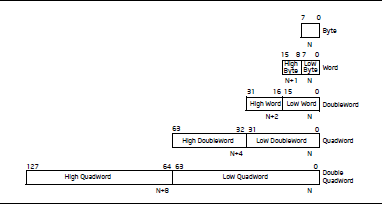 11-Oct-23
Lungimea, precizia şi domeniul datelor în virgulă fixă
11-Oct-23
Reprezentarea în virgulă mobilă
În această reprezentare un număr are 3 părţi:
Bit de semn
Exponent (caracteristică)
Fracţie (mantisă)(significand=eng.)
Standardul internaţional IEEE (Institute of Electrical and Electronics Engineers) 754 –1985
[Speaker Notes: Există o serie largă de aplicații ce necesită numere care nu sunt întregi. 
Există, de asemenea, mai multe modalități de reprezentare a numerelor reale fracționare. 
Unele reprezentări ce au fost propuse utilizau stocarea logaritmului numerelor și executarea unei înmulțiri prin adunarea logaritmilor, sau folosind o pereche de întregi (a,b) pentru reprezentarea fracției a/b.
O singură reprezentare a “prins” pe scară largă: reprezentarea în virgulă mobilă.]
S
CAR
Fractie
Numere normalizate
În majoritatea cazurilor, numerele sunt reprezentate în formă normalizată. Cu excepţia lui zero, numărul este reprezentat sub forma:
			+/-1,fff…fff *2exp

		S=0 sau S=1
		CAR = exp + K (K=constantă pozitivă)
		Fracţie = fff…fff
11-Oct-23
Numere şi valori speciale
Zerouri cu semn – valoarea 0 poate fi reprezentată ca +0 sau –0 în funcţie de bitul de semn. Ambele reprezentări sunt egale ca valoare. Semnul unui rezultat cu valoare 0 depinde de operaţia efectuată şi de modalitatea de rotunjire. 
Numere finite normalizate şi denormalizate.
+, - reprezintă valoarea maximă pozitivă, respectiv negativă pentru numere reale ce poate fi reprezentată în virgulă mobilă. Valoarea infinit este totdeauna reprezentată de o fracţie 0 şi de exponentul maxim permis de formatul respectiv (de ex. 255 în format simplă precizie). Sunt generate excepţii atunci când utilizarea unei valori infinite ca operand sursă conduce la o operaţie invalidă.
Valori NaN (Not a Number) – nu fac parte din mulţimea numerelor reale. Reprezentarea lor se face prin intermediul unui exponent maxim acceptat şi a unei fracţii non-zero. Bitul de semn este ignorat.
11-Oct-23
Numere normalizate si denormalizate
Numerele diferite de zero finite. Numerele normalizate reprezintă numerele ce pot fi codificate într-o formă normalizată între 0 şi . În tabelul următor, acest grup include toate numerele cu exponenţi modificaţi între 1 şi 254 (între –126 şi 127)
Atunci când exponentul modificat este 0, numerele mai mici pot fi reprezentate făcând bitul părţii întregi zero. Numerele din acest domeniu se numesc numere denormalizate. Acest lucru duce la scăderea preciziei (numărul de biţi semnificativi ai fracţiei este redus datorită apariţiei zerourilor de la început). 
În momentul normalizării calculelor în virgulă mobilă, unitatea în virgulă mobilă operează cu numere normalizate şi produce rezultate normalizate. Numerele denormalizate reprezintă o condiţie de underflow. Un număr denormalizat este calculat prin intermediul unei tehnici denumită gradual underflow.
11-Oct-23
1
0
0
0
0
0.fff
0
0
0
Valori reale şi NaN
-0
+0
0
1
0.fff
- Denormalizat finit
+ Denormalizat finit
1…254
1
Orice valoare
- Normalizat finit
1…254
0
Orice valoare
+ Normalizat finit
11-Oct-23
1
0
255
Valori reale şi NaN (cont.)
- 
255
0
0
+ 
255
x
1.0ff
- SNaN
255
x
1.0ff
+ SNaN
255
x
1.1ff
- QNaN
255
x
1.1ff
+ QNaN
11-Oct-23
Operatia
Semn
Exponent
Fractie
Rezultat real
0
-129
1.010111000...000
Denormalizare
0
-128
0.1010111000...000
Denormalizare
0
-127
0.01010111000...000
Denormalizare
0
-126
0.001010111000...000
Rezultat in forma denormalizata
0
-126
0.001010111000...000
Procesul de denormalizare
11-Oct-23
Valori NaN
Standardul IEEE defineşte două clase de NaN:
QNaN (quiet NaN) – are bitul CMS setat
SNaN (signaling NaN) – are bitul CMS zero.
Valorile QNaN se propagă prin operaţiile aritmetice fără a indica o excepţie
Valorile SNaN semnalizează în general o excepţie (operaţie invalidă) atunci când apar ca operanzi în operaţii aritmetice
11-Oct-23
Operaţii speciale
Operaţia 	Rezultat 	
n / ± 		0 	
±  * ±  	± 
±Val.nonzero / 0 	±  	
 +  	 	 	
±0 / ±0 		NaN 	
 - 	 	NaN 	
±  / ±  	NaN 	
±  * 0	 	NaN
11-Oct-23
Simplă precizie
63 62
31 30
52 51
23 22
0
0
CAR = exp + 127
S
S
Fracţie
Fracţie
CAR
CAR
Tipuri de date reale
Dublă precizie
CAR = exp + 1023
11-Oct-23
S
Fracţie
CAR
Tipuri de date reale (cont.)
Format real extins
79 78
64 63 62
0
CAR = exp + 16383
întreg
Dacă notăm cu n numărul de biţi alocaţi caracteristicii, atunci putem utiliza formula:

CAR = exp + 2n-1 - 1
11-Oct-23
Lungimea, precizia şi domeniul datelor reale
11-Oct-23
Exemplu
1. Ce valoare are numărul (în format simplă precizie) reprezentat astfel:
1 10000001 01000000000000000000000

Caracteristica este 129, deci exponentul real este 129 – 127 = 2
Partea fracţionară este .012 = .25, deci vom avea valoarea 1,25.
Numărul este negativ (bitul de semn este 1)
Rezultatul: -1,25 x 22 = -5
11-Oct-23
Exemplu
2. Care este reprezentarea numărului 16,625 în format simplă precizie?
Aducem numărul în forma normalizată:
16 = 100002
0,625 = 0,1012
16,625 = 10000,101= 1,0000101 * 24
CAR = 4 + 127 = 131=128+3; (128=27)
128=10000000+
    3=		    11
------------------
În concluzie, reprezentarea este:
0 10000011 00001010000000000000000
11-Oct-23
[Speaker Notes: Sa se reprezinte in: 	- virgula mobila dubla precizie -101,25
		- VM format extins: 0,00625
		- VM simpla precizie: -133,125]
1 0 0 1 0 1 1 0
1 1 1 1 0 1 1 0
7           4 3           0
7          4 3           0
Reprezentarea numerelor în format BCD
BCD (Binary Coded Decimal) – zecimal codificat binar
Format: 
 împachetat (packed BCD)
 despachetat (unpacked BCD)
În format împachetat se reprezintă 2 cifre zecimale pe un octet (cifra cmps pe biţii 0-3 şi cifra zecimală cms pe biţii 4-7):


În format despachetat se reprezintă o cifră zecimală pe un octet memorată pe biţii 0-3, iar biţii 4-7 conţin informaţia Fh:
96 =
6 =
11-Oct-23
[Speaker Notes: Fiecare cifra zecimala se reprezinta pe 4 biti
0=0000
1=0001
2=0010
…
9=1001]
Reprezentarea numerelor în format BCD la Intel
S
x
D17
D16
D15
D1
D0
79 78
72 71
0
11-Oct-23
[Speaker Notes: 18*4=72 biti
345=0011 0100 0101]
Adunarea numerelor în BCD
Adunarea în BCD – adunare obişnuită în binar, pentru fiecare grup de câte 4 cifre binare, avându-se în vedere următoarele cazuri. Dacă a şi b sunt cele două cifre zecimale codificate în binar, rezultatul c=a+b este:
Corect, dacă 0000 < c <=1001
Incorect, şi se adună 0110 astfel:
1010 <= c <=1111 – nu corespunde unei cifre zecimale (adunarea lui 0110 va determina transport la rangul următor)
0000 <= c < 1001, cu apariţia celei de-a 5-a cifre binare, 1, care reprezintă transport pentru tetrada superioară
11-Oct-23
Exemplu de adunare în BCD
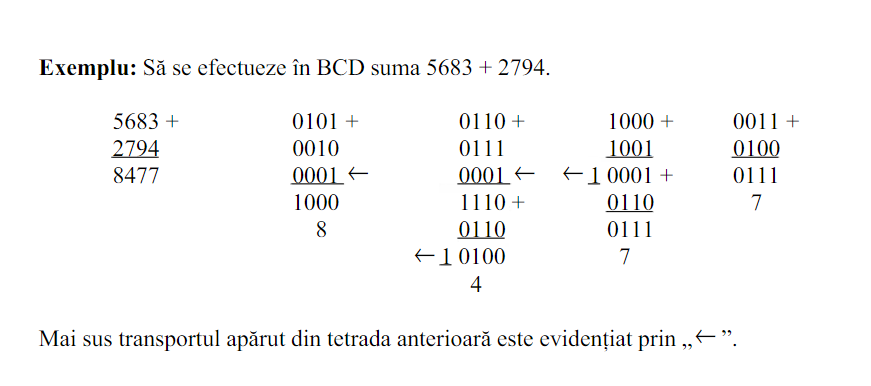 11-Oct-23
Scăderea numerelor în BCD
Scăderea în BCD – scădere obişnuită în binar, pentru fiecare grup de câte 4 cifre binare, avându-se în vedere următoarele cazuri:
Dacă a şi b sunt cele două cifre zecimale codificate în binar, rezultatul c = a - b este:
corect, dacă c > 0
Dacă c < 0 atunci se face împrumut de la tetrada superioară, se face scăderea, apoi se scade valoarea de corecţie 0110
11-Oct-23
[Speaker Notes: https://www.youtube.com/watch?v=qN-l7gEuOWk]